Part II
[Speaker Notes: Facilitator:
The purpose of part II is to go more deeply into the philosophies and values of our district. We examine how to apply the philosophy. We generally use local resources and interviews from past and present leaders.]
Confront the issue with open, honest and healthy conversations.
“As leaders, we have to make sure we hear everyone's voice. Even if it is not what we agree with. Not hearing something we disagree with doesn't mean it doesn't exist.”
Dr. Virginia Boris
[Speaker Notes: Script: Tiers I, II, III:
Facilitator:
Please read the quote on the screen. Facilitator read aloud. Dr. Boris talks about how important it is that we hear the voices of others, even if we do not agree with them. Dr. Boris served as a teacher and administrator in CUSD. She went on to lead the Welty Center at CSUF and currently serves as an educational consultant across the state.

Discussion Points:
In small job alike groups, think about this quote. Ask participants to discuss one or more of the following (facilitator’s choice): 
101 – Why is it  important to listen to all voices of an educational community? Provide examples.
201 – Think about a time someone opposed the direction you were taking as a leader. How did you handle the situation and what was the outcome?
301 – Has there ever been a time when your best attempts to confront issues with open, honest and healthy conversations backfired or simply did not work? Share the incident and what you learned from the experience.

After everyone is done ask each group to share one of their examples.]
Treat people with dignity and respect.
“Treat people as if they were what they ought to be, and you help them become what they are capable of being.”						Johann Wolfgang von Goethe

“We learned about gratitude and humility – that so many people had a hand in our success, from the teachers who inspired us to the janitors who kept our school clean… and we were taught to value everyone’s contribution and treat everyone with respect.”
                				Michelle Obama
“You don’t lead by hitting people over the head, that’s assault.”
										Dwight D. Eisenhower
[Speaker Notes: Script: Tiers I, II, and III
Facilitator:
Quotes from others often can clearly make a point better than a long explanation from us. On the screen are three quotes that address the value of treating people with dignity and respect.
Johann Wolfgang von Goethe was a German poet, playwright, novelist, scientist, statesman, theatre director, and critic.
Michelle LaVaughn Robinson Obama is an American attorney and author who served as the first lady of the United States from 2009 to 2017 as the wife of President Barack Obama. She was the first African-American woman to serve in this position
Dwight David "Ike" Eisenhower was an American military officer and statesman who served as the 34th president of the United States from 1953 to 1961.

Discussion Points:
In a small group of 3 ask participants to read the three quotes on the screen.  Then discuss the following questions:
101 – Choose one quote that resonates with the group and explain why.
201 – Discuss all three quotes and how they apply to leadership in Clovis Unified. Provide examples.
301 – Reread Eisenhower’s quote. Are there individuals who do need to be hit over the head at times? What does that mean to you and how do you “hit” someone over the head with dignity and respect? We don’t literally hit people, but we do hold people accountable for their actions and sometimes an employee may perceive that as assault. So, how do you, as a leader hold people accountable without committing assault (smile when you do this one).

After everyone is done ask each group to share their answers]
Tough conversations make us better.
“I would say you can't be afraid of confrontation or disagreement, but you have to be willing to work through it. Adversity will make you a better leader in the end.    									                                          			Dr. Carlo Prandini                                   					
“We are all Clovis Unified. We all have the same goal in mind, but sometimes we have different ways of getting there. Being a team player, it is important to understand sometimes you're not going to get your way.”         											 Dr. Jim Fugman   	 
“When a decision is made, whether you completely support it, you have better support it publicly. That is  all of our jobs.”                                     						Dr. Terry Bradley
[Speaker Notes: Script for levels I, II, and III
Facilitator: I don’t know anyone who enjoys conversations involving conflict. But as leaders that is part of the job we signed up for. In fact, we actually applied, interviewed, and competed for our current positions. On the screen are three quotes from men who all served as Deputy Superintendent in our district. Let’s take a deeper dive into each quote and its impact on leadership in Clovis.

Discussion Points:
All three leaders believe that CUSD leadership is united around the common goal of student achievement. Each quote acknowledges that there will be disagreements that need to be addressed and the manner in which they are addressed will have a direct impact on the success of CUSD. In small job alike groups discuss one or all of the quotes the following:
101 – Dr. Prandini states that adversity will make you a better leader. Think about a time you had to address a disagreement in your school and/or department. Discuss the disagreement and how you resolved it.
201 – Dr. Fugman talks about the importance of being a team player. Think about a time you did not get what you wanted or your way. Discuss the incident and what you learned in that situation.
301 – Dr. Bradley emphasized the importance of publicly supporting a district decision even if you do not entirely support it.  Do you agree with this statement? Explain why or why not.

After everyone is done ask each group to share their responses and key learning from their discussions.]
“UNIFICATION DIVIDES BEFORE IT UNITES”Charlotte Hutchinson
The four-to-three vote
The recall election
War on illiteracy 
The 90% Goal
The Competition Model
Together we stand
Accountability Model
The five-to-two vote
New Leadership
Epilogue
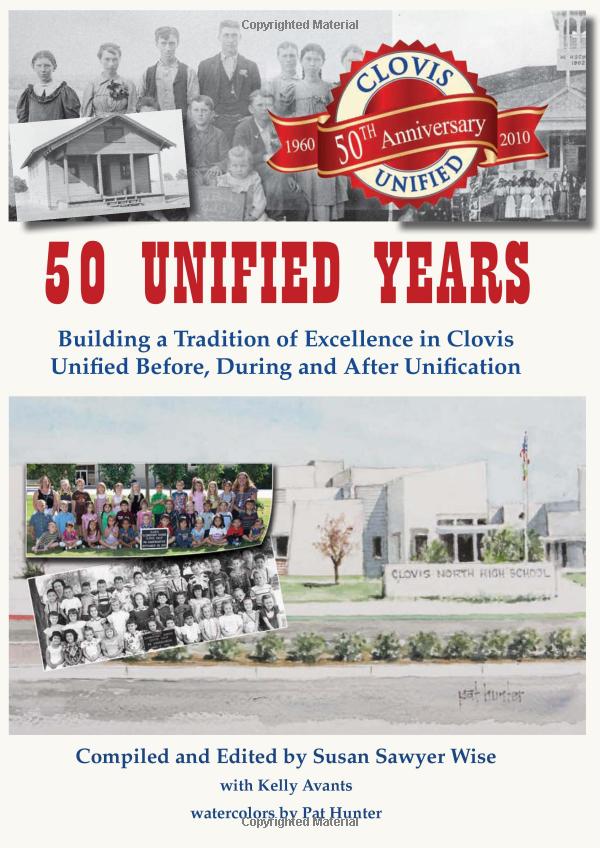 [Speaker Notes: Script: Tier III:
Facilitator:
December 2009 Clovis Unified marked 50 years of unification. Dr. Floyd B. Buchanan was hired as the first Superintendent in 1960. The first chapter in the book 50 Unified Years, tells the story of the many disagreements and issues Clovis leaders faced in the early years. As you read Chapter you will begin to see a picture of the “why” behind many of our foundational philosophies and values. 

Divide participants into  groups to jigsaw the chapter Unification Divides Before it Unites… Assign each topic to a group. Allow 10 minutes (facilitator judgement) for participants to read the assigned topic. Allow five minutes for each group to present their key learnings. Excerpts are available in the resource folder titled Unification Divides….

In groups of 3 discuss the following:
101 – How does the (insert topic) impact today’s philosophies and values.
201 – Identify a disagreement or issue the district is facing today that is like one we faced in our first 50 years. Provide a specific example and discuss how we are addressing the issue.
301 – Choose one of the following questions to discuss:
Are 90% of our students proficient in reading and math at any school? Is it still a realistic goal? Provide evidence of why or why not? 
What is the importance of a Board that supports administrative recommendations while still holding administration accountable for success?
What are the challenges of new leadership at all levels in the district?

After everyone is done ask each group to share one of their answers.]
Denver Stairs Video
[Speaker Notes: Script: Tier III:
Facilitator:
One of my greatest causes for anxiety is when an incident happens on my school or department that is hurtful to our students and/or employees. As a leader I am the voice of the district, and it is my job to respond to the students, parents, employees, and community in a way that reflects Clovis Unified well. Many leaders have had the opportunity to respond to negative situations. Fortunately, we have the support of our colleagues, and our bosses to guide us through these interactions. For this leadership module we asked Denver Stairs current Assistant Superintendent for Facility Services to share his lessons from a racially charged incident that happened at Clovis High School while he was principal.

Discussion Points:
Denver’s actions during this incident correlate well with the philosophy Courage to Confront Disagreement and Issues as well as the values reflecting this philosophy. 
“Never make excuses, they don’t change the truth”
Confront the issue with open, honest and healthy conversations
Treat people with dignity and respect
Tough conversations make us better

As you watch the video use the graphic organizer (included in resource folder) to record the actions he took addressing the philosophy and values. After the video is finished ask participants to work with a partner to review Denver’s actions. Allow about 5 minutes for partner discussion. As pairs finish their discussions ask each pair to share one key learning.]
End of Part II
[Speaker Notes: Facilitator:
Depending on your time allocation and the audience you have several options.
The PowerPoint is designed for you to use the slides you choose in any order.]